Unità di APPRENDIMENTO
DIDATTICA PER COMPETENZE
Giovanna Cipollari- Susanna Cimarelli
Una Unità di apprendimento è un’occasione didattica significativa per gli allievi, che tiene conto della unitarietà del sapere e non si limita alla sola trasmissione di conoscenze e abilità disciplinari, ma tende alla formazione integrale della persona,sviluppando competenze (trasversali,disciplinari e di cittadinanza) attraverso l’utilizzo di una didattica laboratoriale.
Giovanna Cipollari- Susanna Cimarelli
PROCESSO 
INSEGNAMENTO -APPRENDIMENTO
VALUTAZIONE
CONOSCENZE
L’alunno
ABILITA’
ABILITA’
COMPETENZE
Giovanna Cipollari- Susanna Cimarelli
MAPPA     CONCETTUALE
TEMA  CALDO
Revisionare il sapere etnocentrico
Scelto dall’insegnante, definito e rappresentato da uno schema grafico
Ha il compito di
Condurre ad un sapere legato all’interdipenden
za e alla corresponsabilità
Giovanna Cipollari- Susanna Cimarelli
Obiettivo formativo
Conoscenze
abilità
Contesto classe
Giovanna Cipollari- Susanna Cimarelli
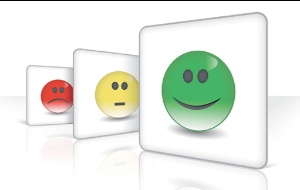 Valutazione
docimologica
formativa
Compito in contesto autentico
Test, verifiche, relazioni …
Competenze
Giovanna Cipollari- Susanna Cimarelli
CONVERSAZIONE 
CLINICA
La conversazione clinica permette di
EVOCARE     hai mai sentito…?
SCAVARE      dove, come, quando…?
RIAFFIORARE    che cosa è per te…?

Ciò consente all’allievo di:
RIVELARSI
AVVIARE UN CONFLITTO COGNITIVO facendo emergere il dubbio
RIMUOVERE L’OSTACOLO EPISTEMOLOGICO che impedisce l’apprendimento
ATTIVARE LA ZONA PROSSIMALE
Giovanna Cipollari- Susanna Cimarelli
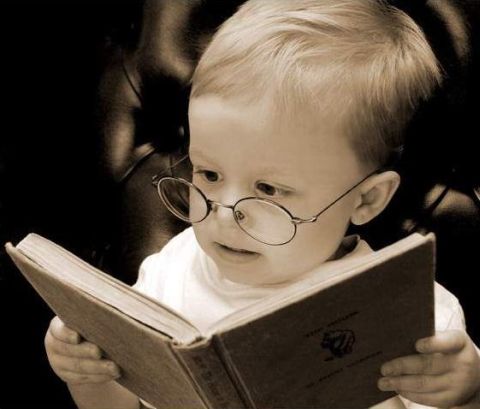 Consente
Analisi dei saperi scaturiti dalla Conversazione clinica
Mappa mentale
Matrice cognitiva
Cio’ che gli alunni sanno riguardo il tema proposto
Compito di 
apprendimento
Cio’ che gli alunni non sanno riguardo la mappa concettuale
Giovanna Cipollari- Susanna Cimarelli
Strutturazione fasi
obiettivi
discipline
attività
Repertorio 
ORM
Formativo
di apprendimento
operazioni
mezzi
Raggruppamento gruppo classe
Giovanna Cipollari- Susanna Cimarelli
DIARIO DI BORDO
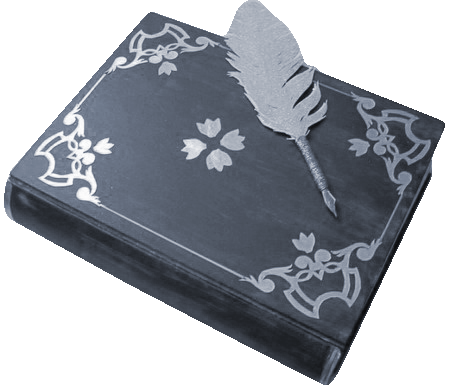 COMPETENZE
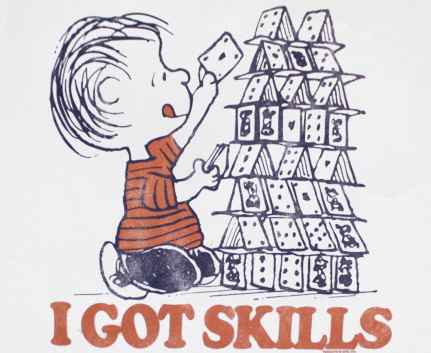 Giovanna Cipollari- Susanna Cimarelli
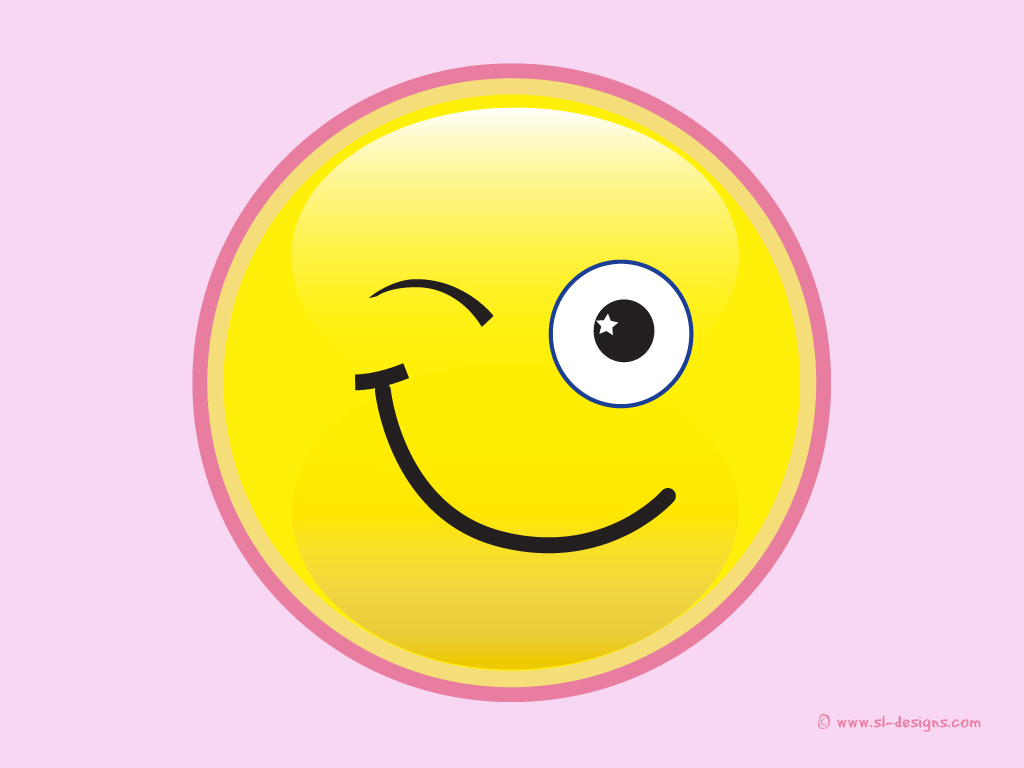 Grazie per l’attenzione
Giovanna Cipollari- Susanna Cimarelli